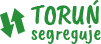 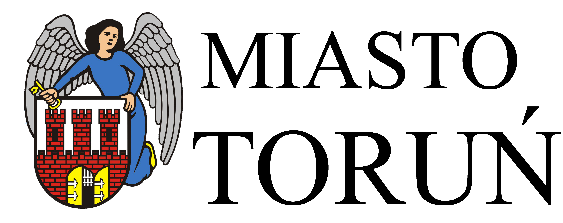 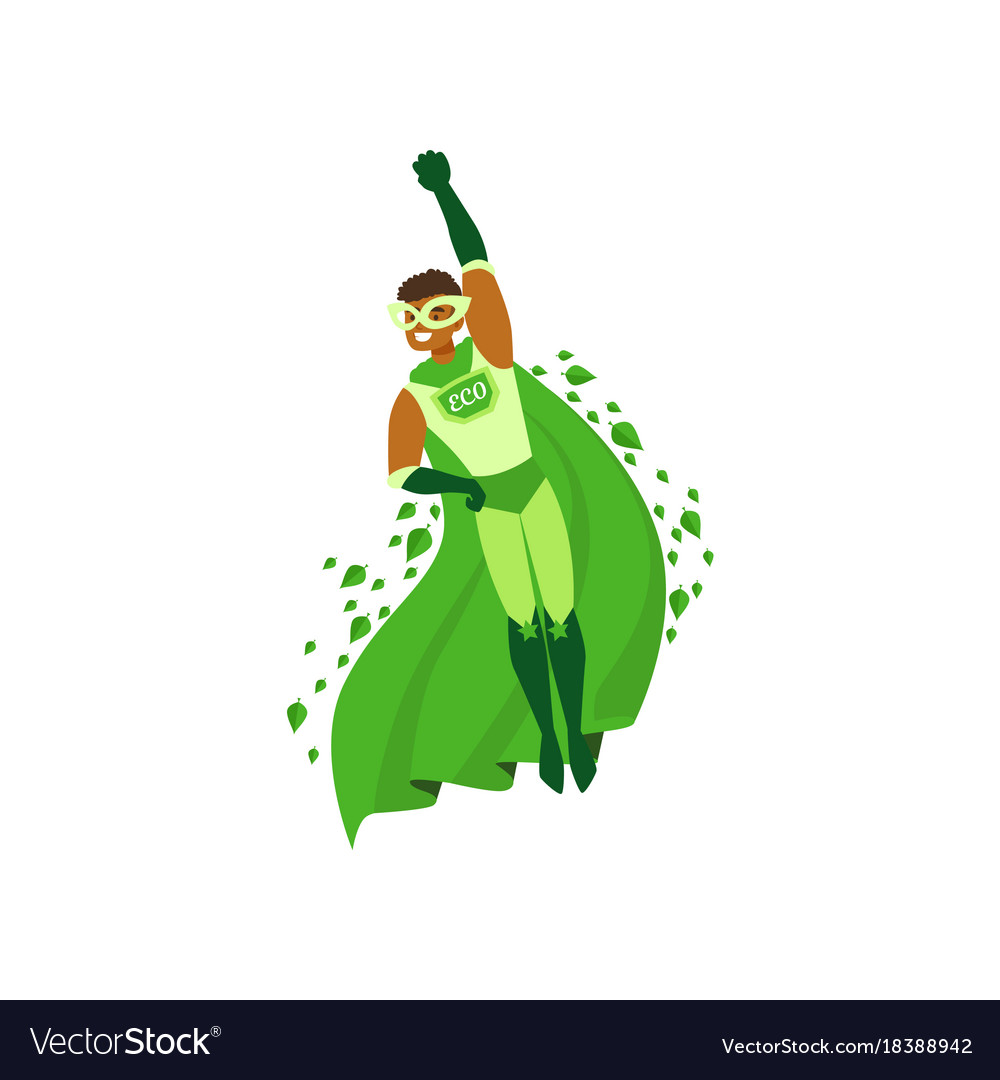 Zostań EKObohaterem!
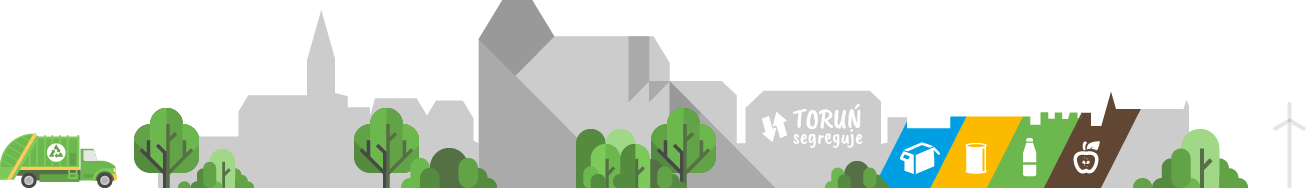 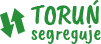 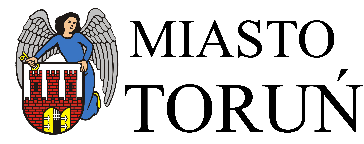 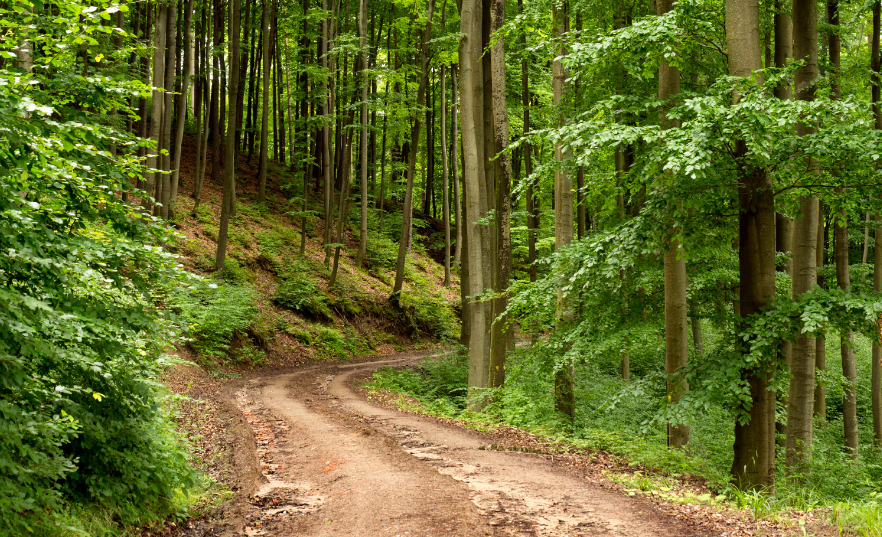 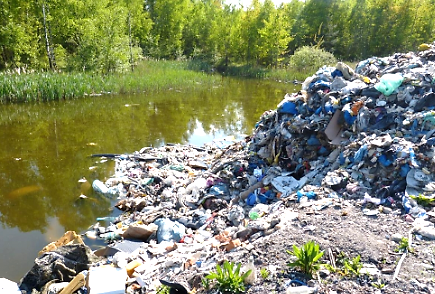 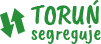 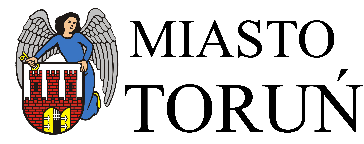 Co wybierasz?
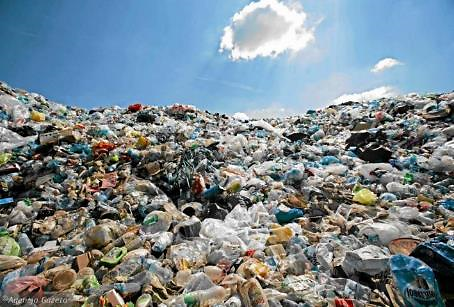 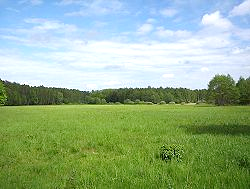 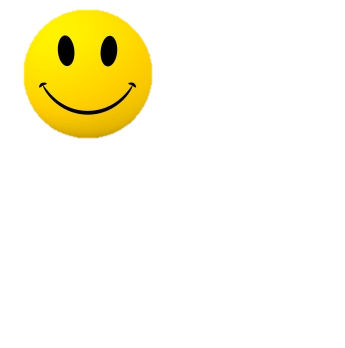 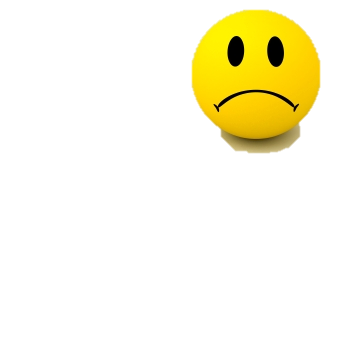 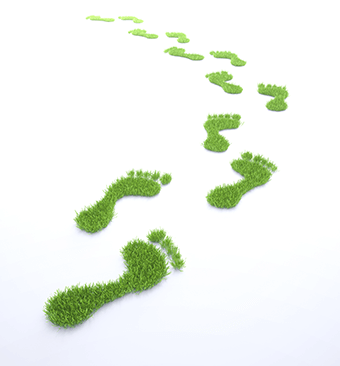 Małymi kroczkami możemy osiągnąć duże efekty!
[Speaker Notes: +









,]
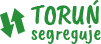 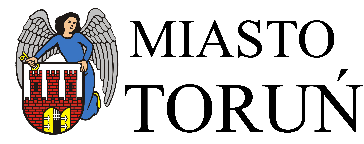 Czym są ODPADY ?
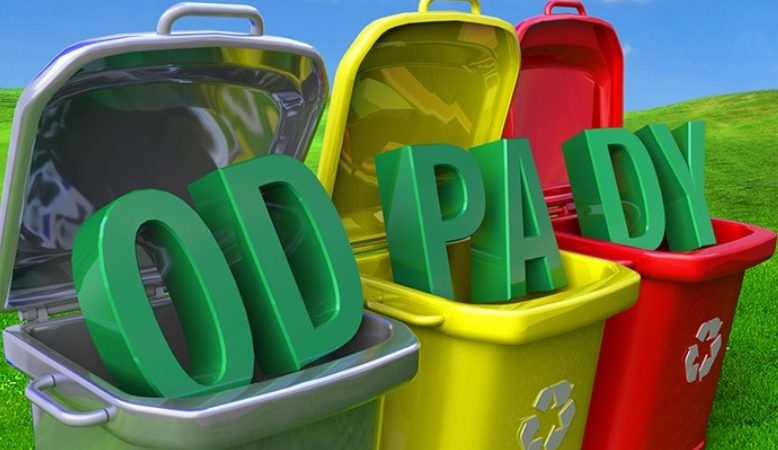 To substancje lub przedmioty, których
się pozbywamy.
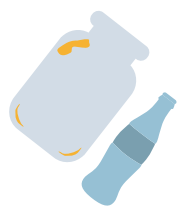 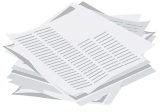 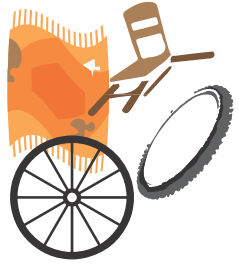 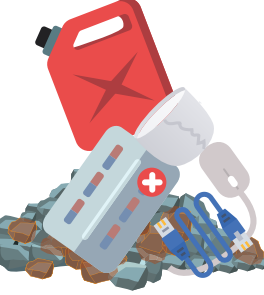 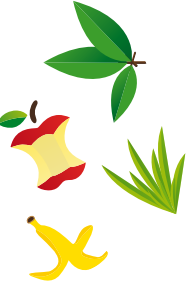 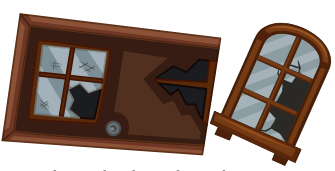 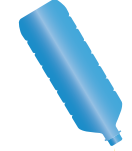 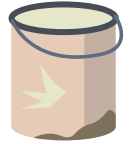 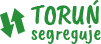 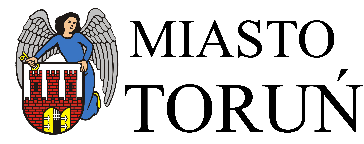 Ile odpadów produkujemy w naszych domach w ciągu roku?
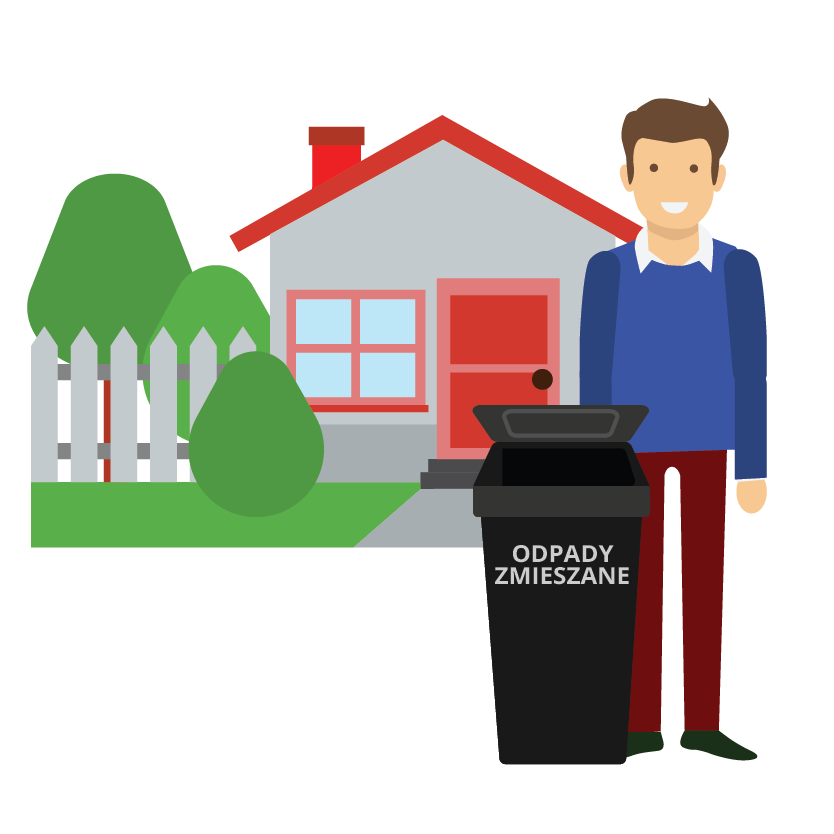 332 kg
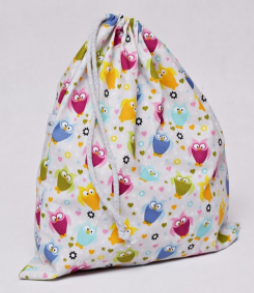 115 x
Hierarchia  sposobów postępowania z odpadami
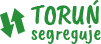 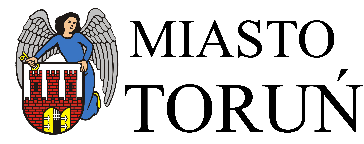 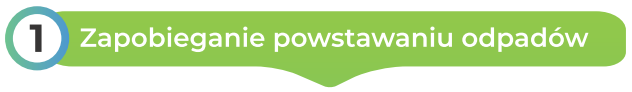 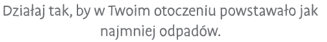 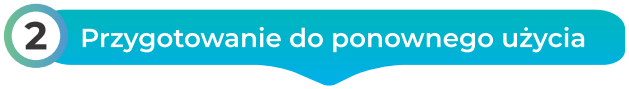 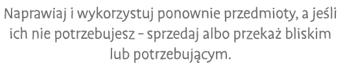 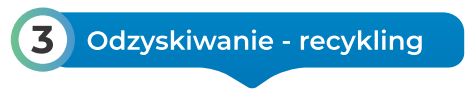 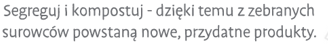 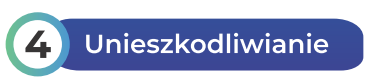 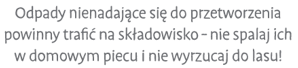 Cykl życia odpadów
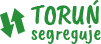 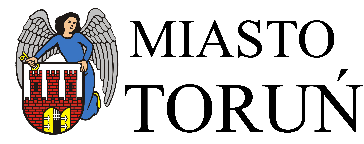 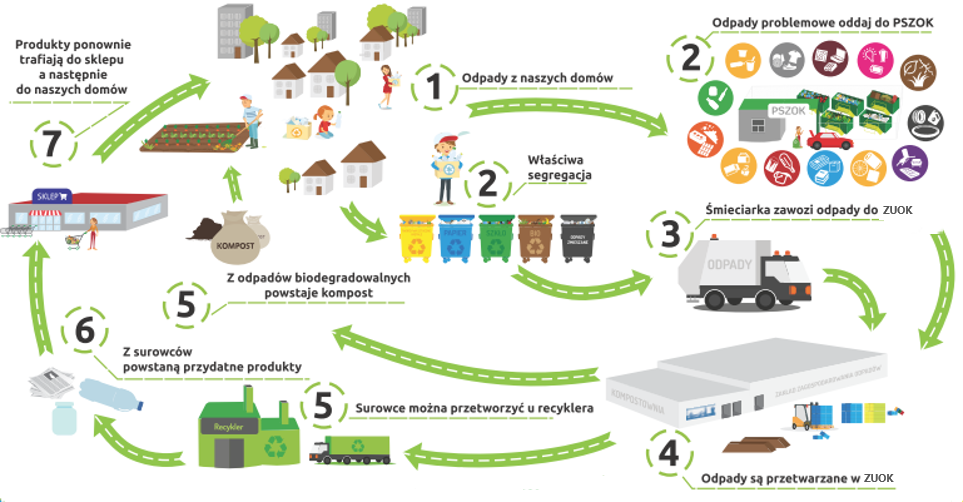 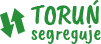 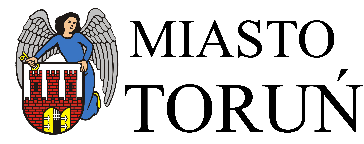 WSZYSCY MUSIMY SEGREGOWAĆ!!!
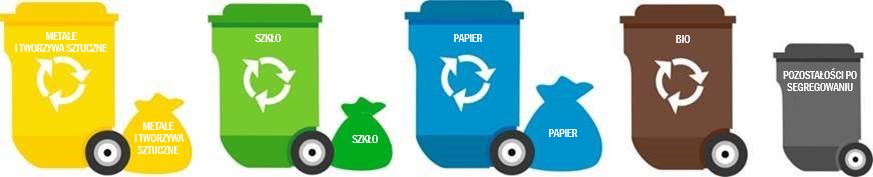 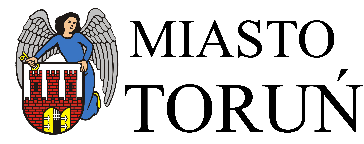 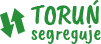 PLASTIK
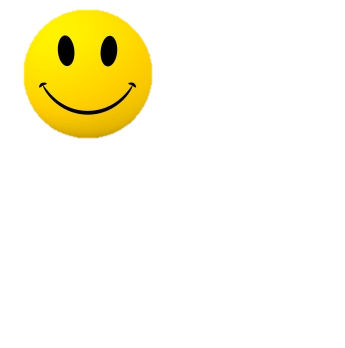 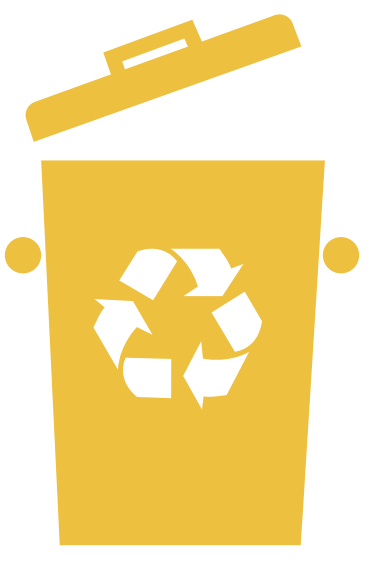 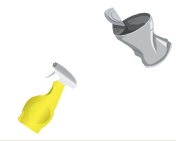 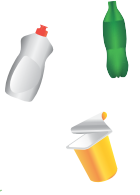 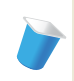 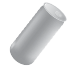 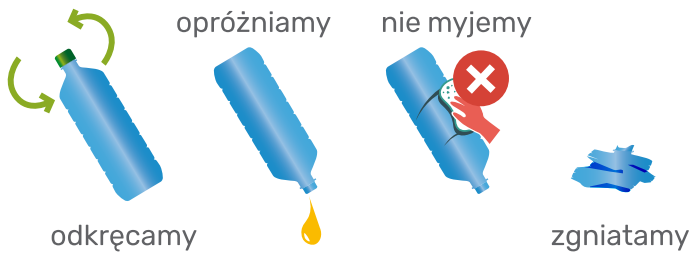 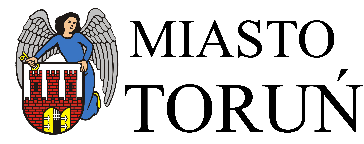 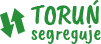 SZKŁO
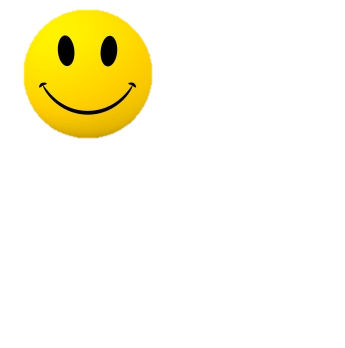 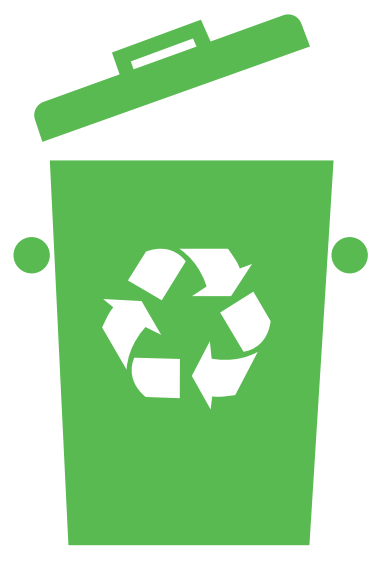 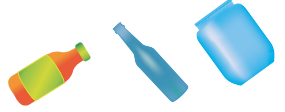 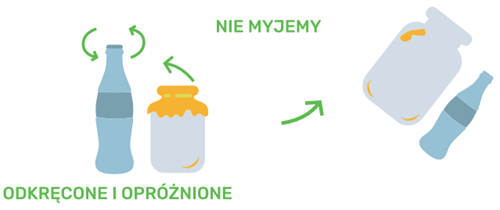 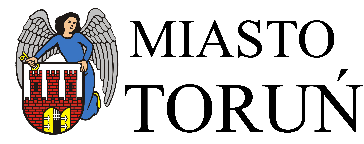 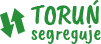 PAPIER
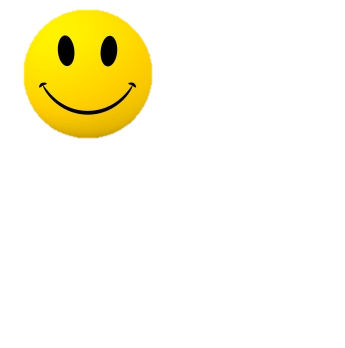 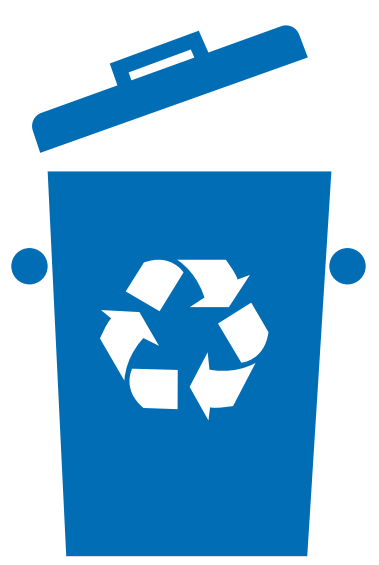 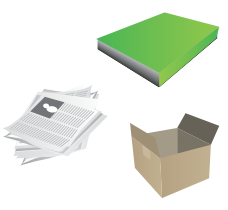 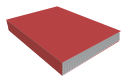 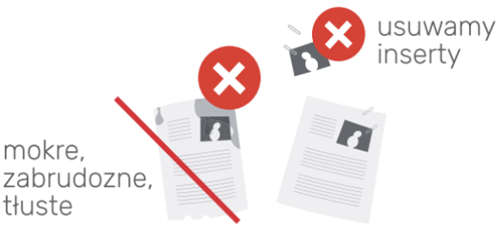 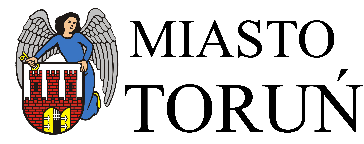 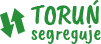 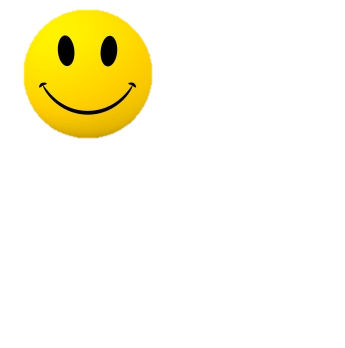 BIO
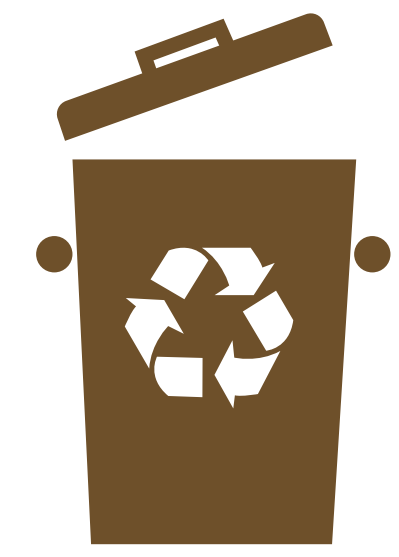 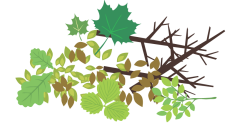 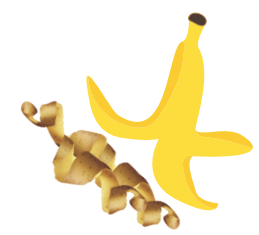 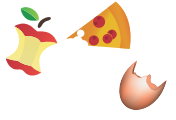 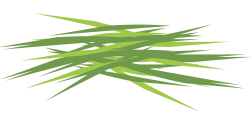 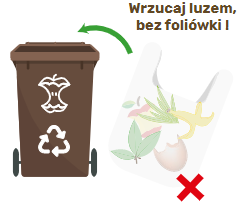 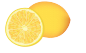 Kompostowanie
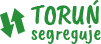 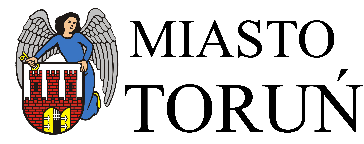 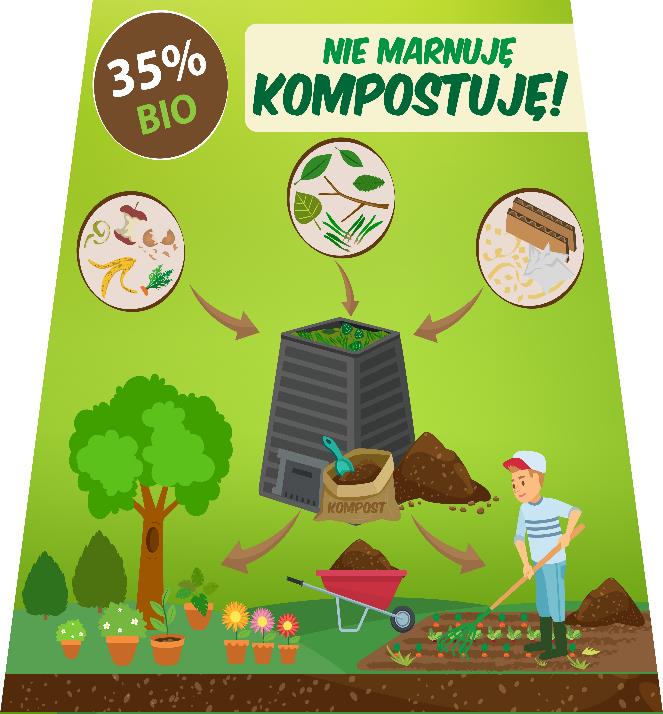 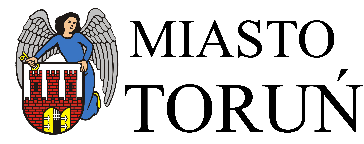 ZMIESZANE
(RESZTKOWE)
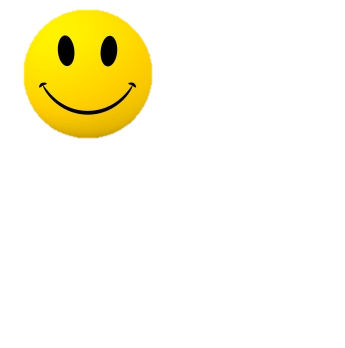 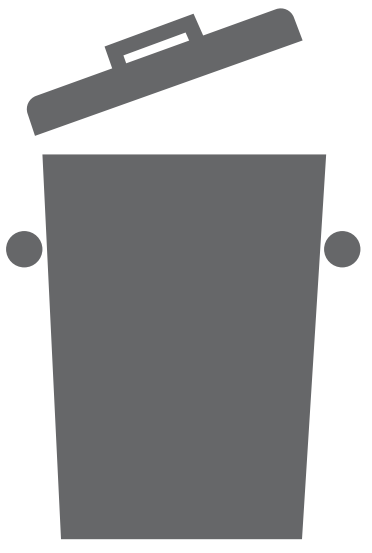 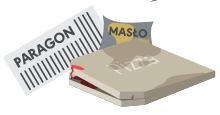 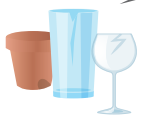 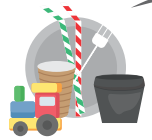 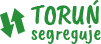 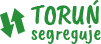 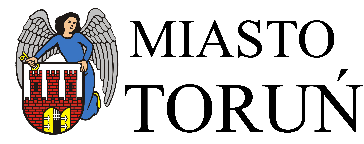 Odpady problemowe, niebezpieczne?
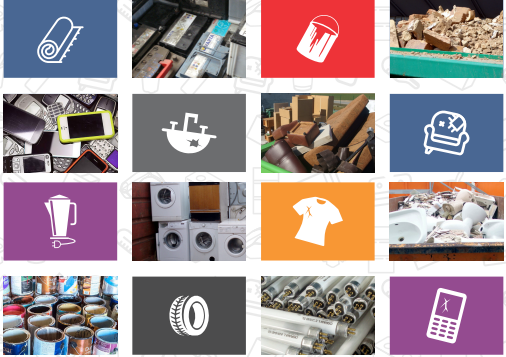 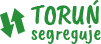 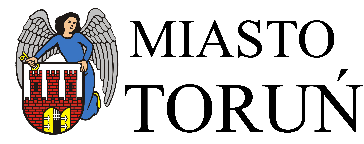 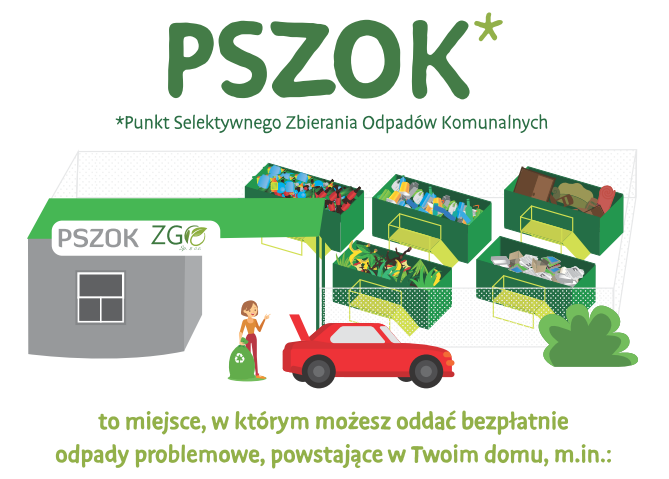 Jakie odpady?
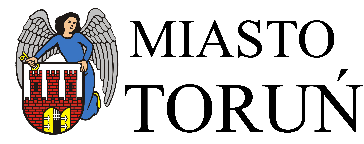 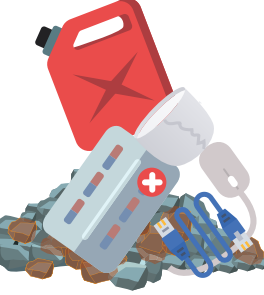 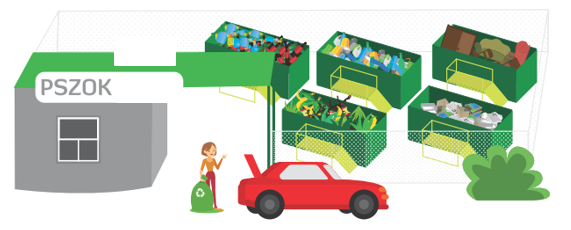 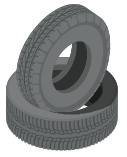 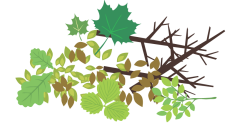 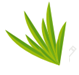 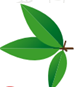 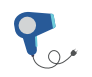 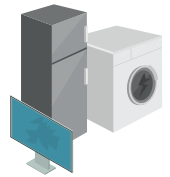 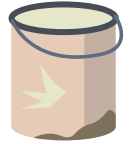 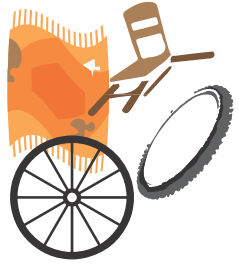 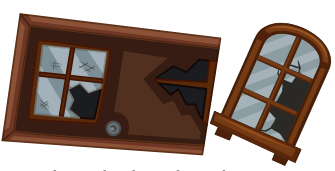 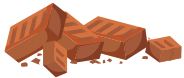 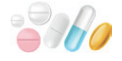 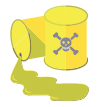 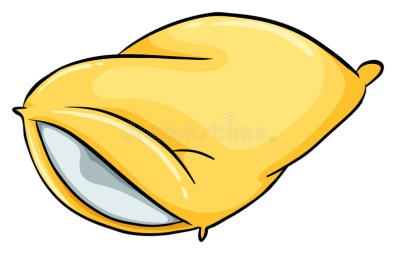 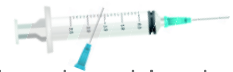 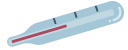 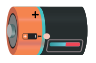 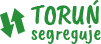 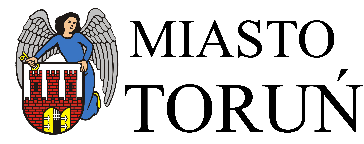 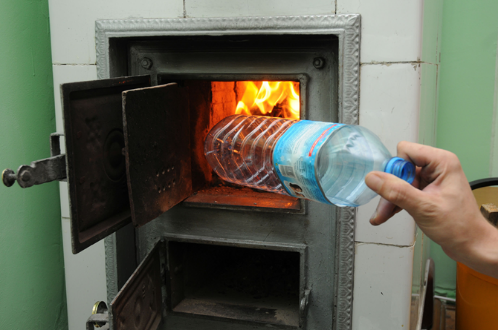 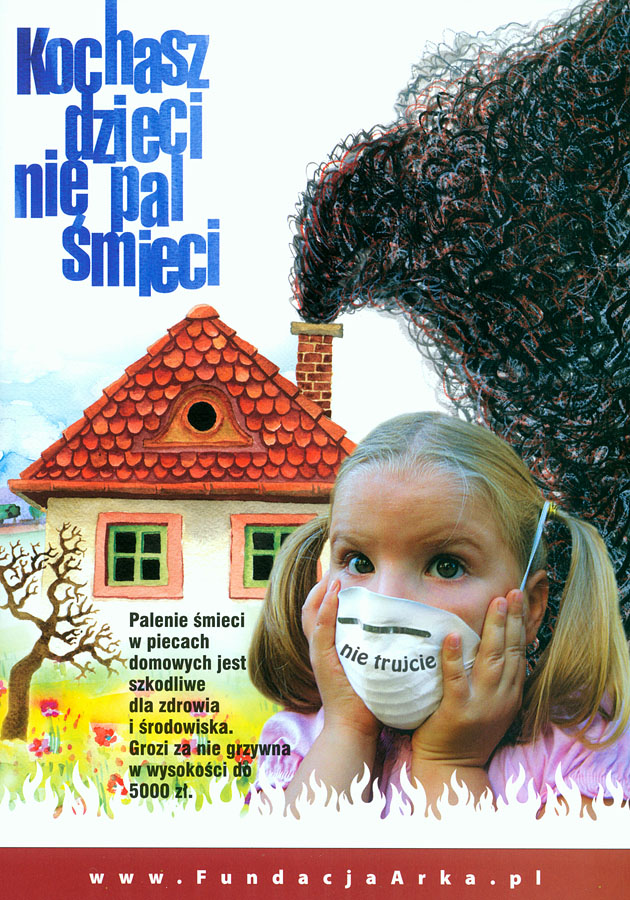 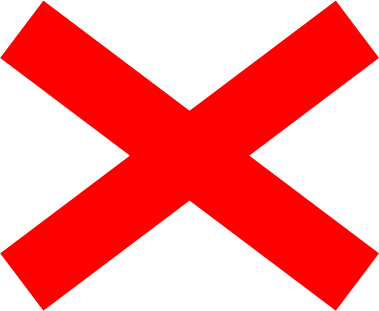 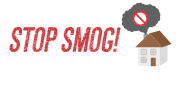 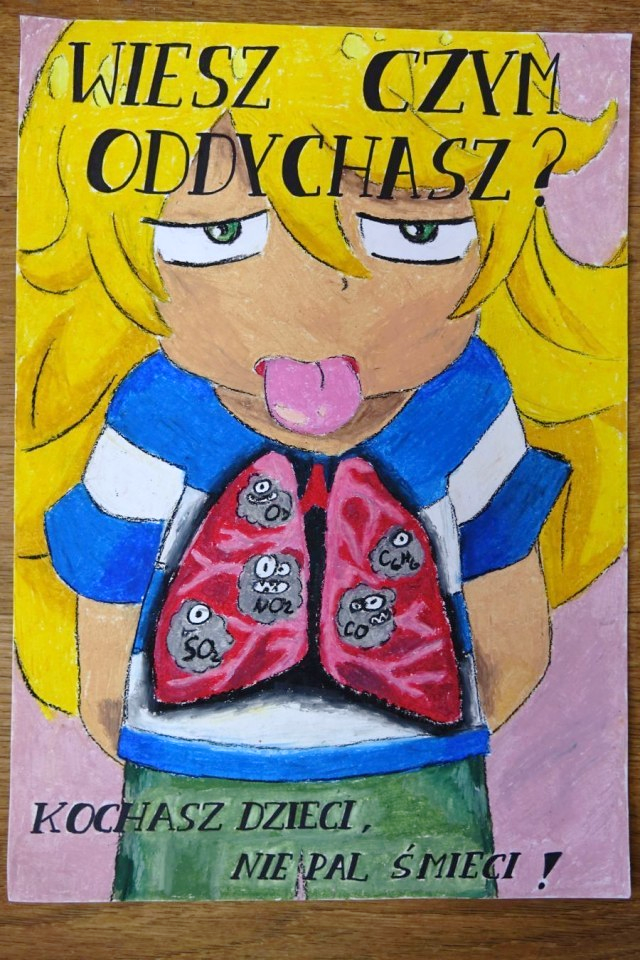 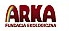 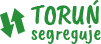 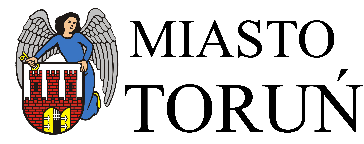 Ciekawostki
Czy wiesz, że makulatura ma 7 żyć? Dobrze wysegregowany papier może nam posłużyć 7 razy zanim straci swoje właściwości.
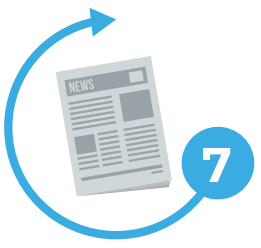 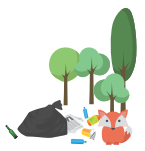 Plastikowe odpady stanowią duże zagrożenie dla przyrody, jeśli traﬁą np. do lasu czy morza - zwierzęta mogą się
w nie zaplątać lub nimi udusić.
Jeśli każdy z nas wyrzuci do kosza tylko jeden słoik, to na
składowiska w całej Polsce traﬁ rocznie 10 tys. ton szkła.
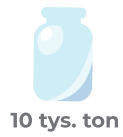 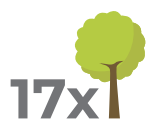 1 tona papieru z makulatury pozwala zaoszczędzić 17 drzew.
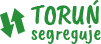 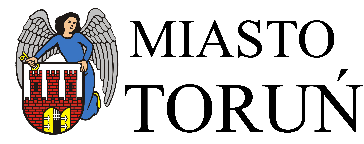 Ciekawostki
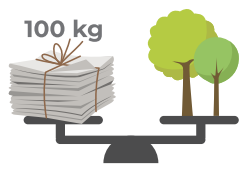 Każde 100 kg papieru to średniej wielkości dwa drzewa, przy czym należy wiedzieć, że jedno drzewo produkuje w ciągu roku  tlen wystarczający dla 10 osób.
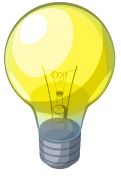 Tworzywa sztuczne produkuje się z ropy naftowej - zasobu,  którego ilość jest ograniczona - odzyskując tworzywa sztuczne, oszczędzamy ropę naftową i zużywamy mniej energii.
Szkło można wielokrotnie przetwarzać – poddane recyklingowi zostanie wykorzystane do produkcji kolejnych opakowań lub włókien izolacyjnych. 

Szkło nie ulega biodegradacji - czas jego
rozpadu może wynieść ponad 4000 lat.
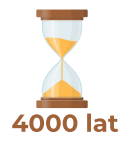 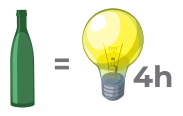 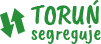 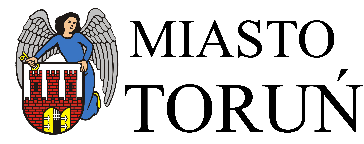 I Ty możesz być EKObohaterem !
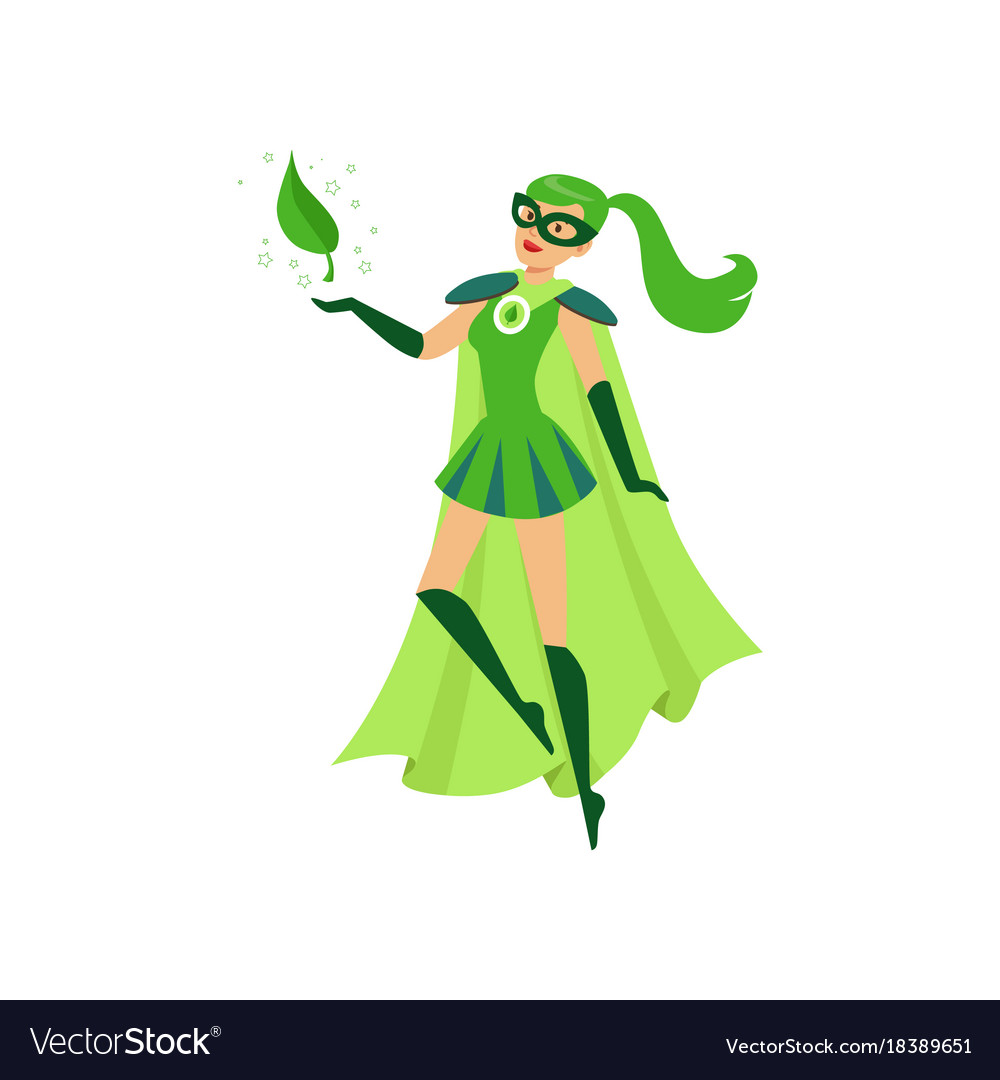 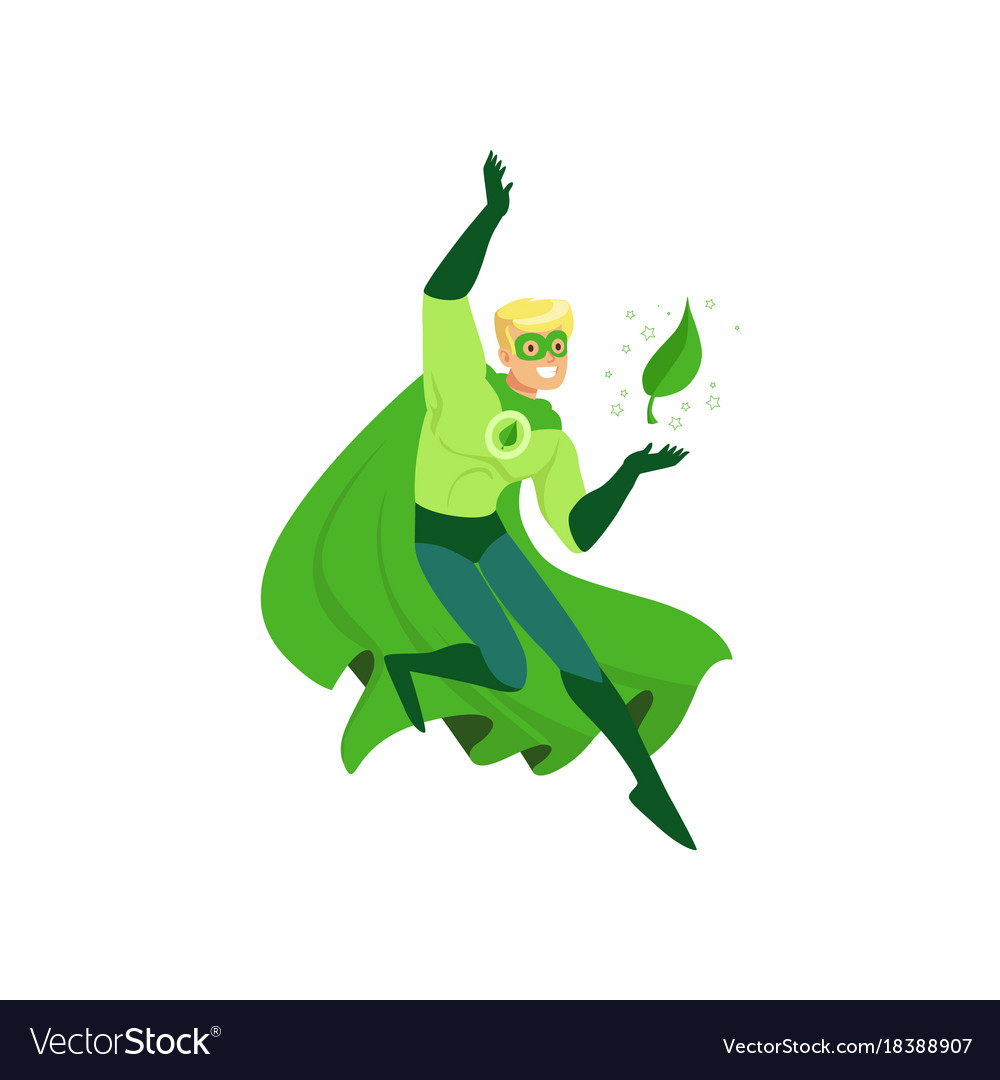 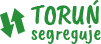 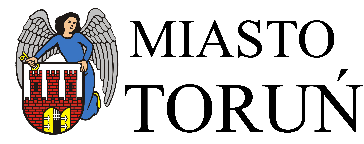 Co wybierasz?
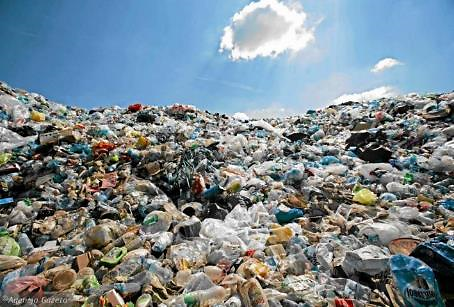 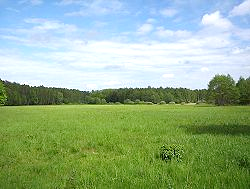 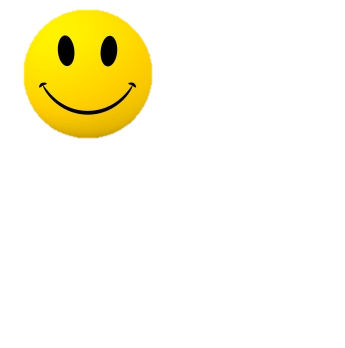 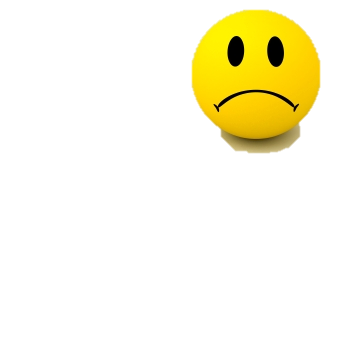 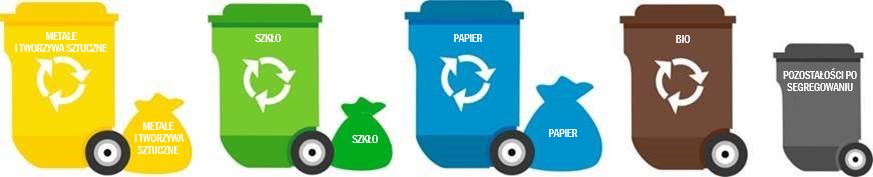 [Speaker Notes: +









,]
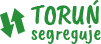 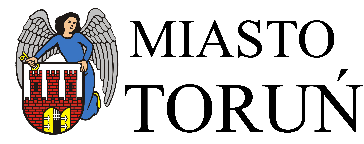 Wykorzystane źródła:


byceko.pl
ecoportal.com.pl
ekologia.pl
Ekorum
Fundacja Arka
Fundacja Nasza Ziemia
Główny Urząd Statystyczny
Ministerstwo Klimatu
nie-truje.pl
Polska Grupa Recyklingu PROEKO
postronienatury.pl
REKOPOL Organizacja Odzysku
Ulica Ekologiczna
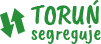 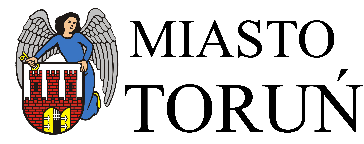 Część warsztatowa
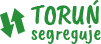 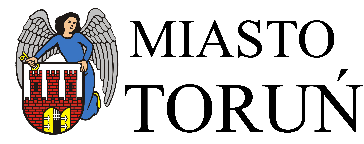 Karton po mleku
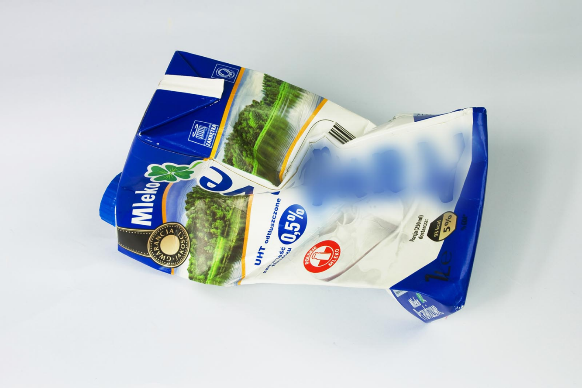 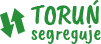 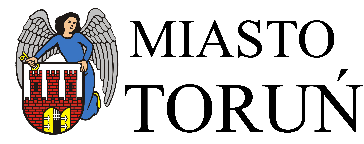 Stare opony
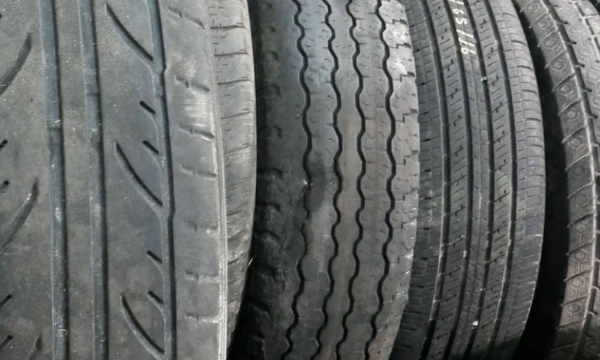 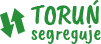 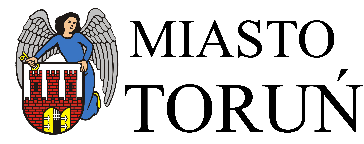 Przeterminowane lekarstwa
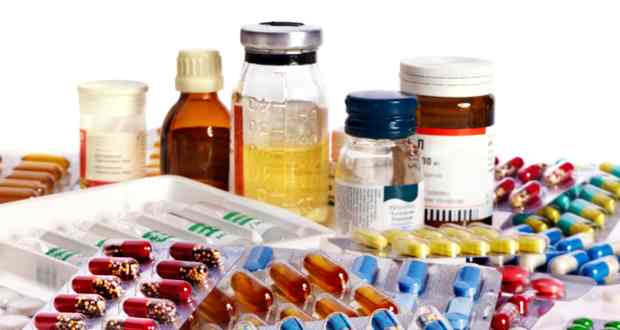 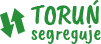 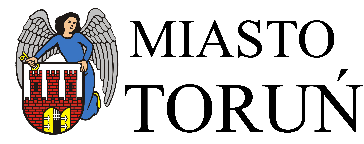 Słoiki
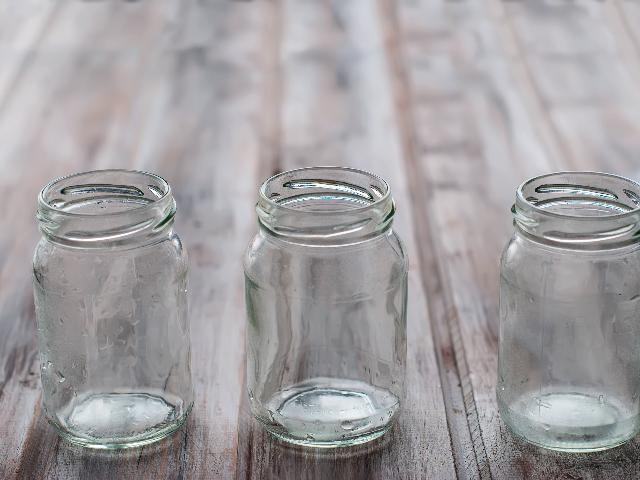 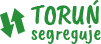 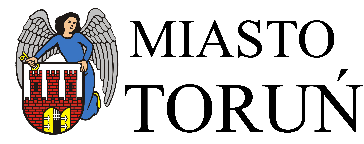 Niepotrzebna, stara książka
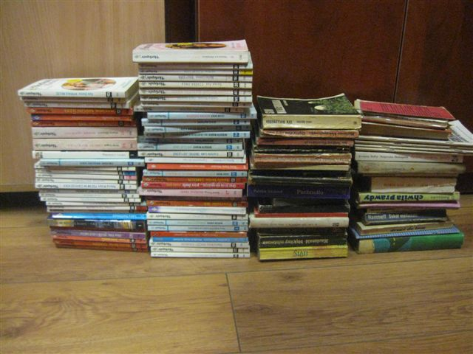 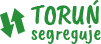 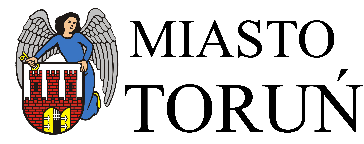 Skoszona trawa
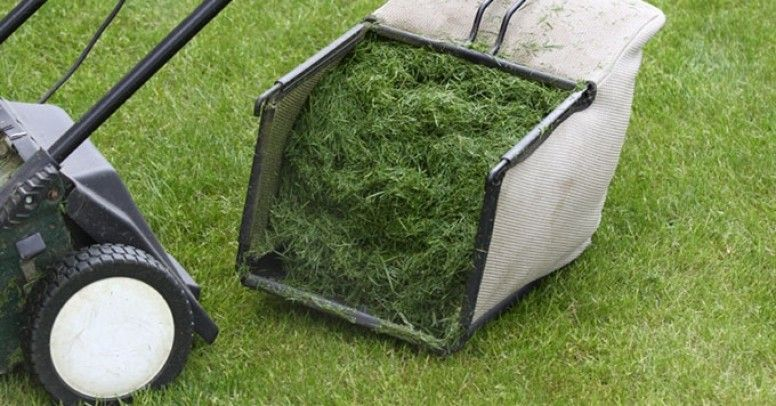 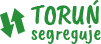 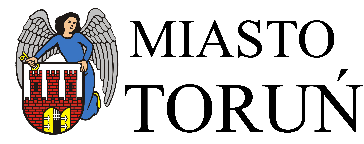 Zużyty pampers
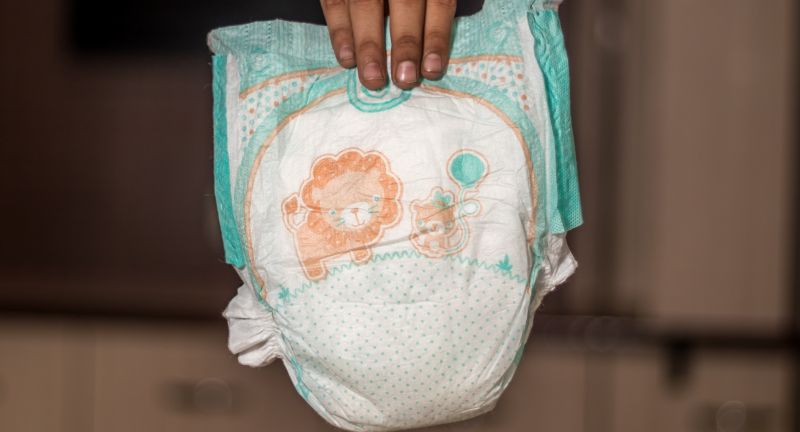 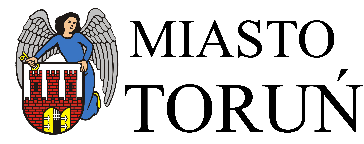 Dziękuję za uwagę!
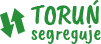 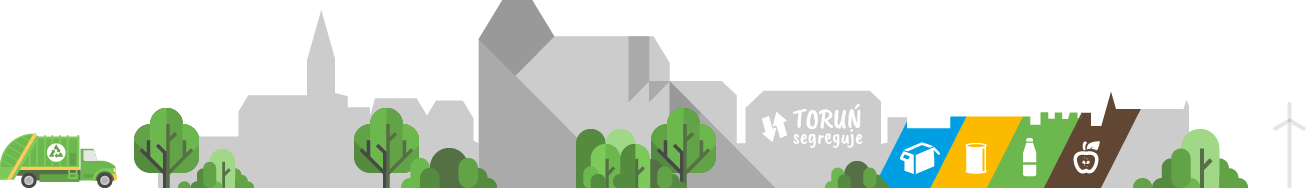